Seminář pro žadatele
v rámci výzev MAS Slezská brána v OPZ
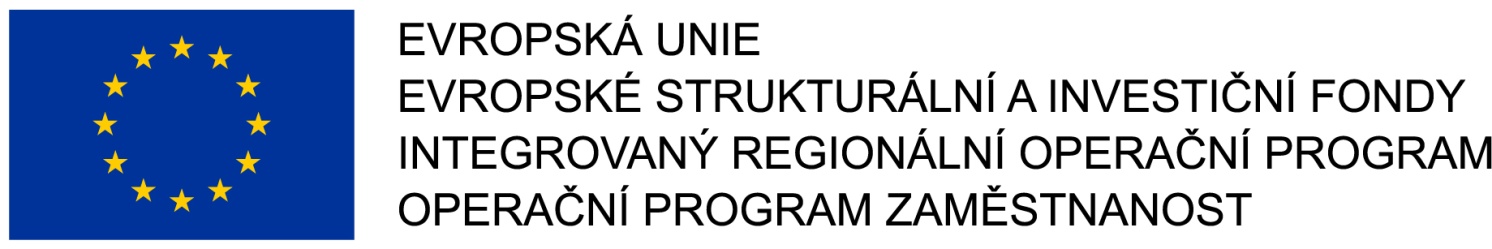 program
Podmínky výzvy a hodnocení žádostí
Žádost o podporu a její přílohy
Způsobilé výdaje projektu a související
Dotazy a konzultace
2
Podmínky výzvy Získání kompetencí pro efektivní začlenění na trhu práce
3
Identifikace výzvy
Operační program Zaměstnanost
Výzvy ŘO
03_16_047
Výzva pro MAS na podporu strategií komunitně vedeného místního rozvoje
Výzva MAS	
343/03_16_047/CLLD_16_02_084
MAS Slezská brána – Získání kompetencí pro efektivní zapojení na trhu práce
Alokace výzvy MAS 1. 792.000 Kč
4
Časové nastavení
Vyhlášení výzvy MAS – 12.2. 2018
Datum zahájení příjmu žádostí o podporu – 12.2. 2018 (4:00 hod.)
Datum ukončení příjmu žádostí o podporu – 2.5. 2018 (12:00 hod.)
Maximální délka realizace projektu – 36 měsíců
Nejzazší datum ukončení fyzické realizace projektu – 31. 4. 2021
5
Míra podpory - zjednodušeně
Neziskové organizace 100 %
Školy a školská zařízení 100 %
Obce a příspěvkové organizace zřizované obcemi, dobrovolné svazky obcí 95 %
Ostatní subjekty 85 %
6
Celkové způsobilé výdaje projektu
Minimální výše celkových způsobilých výdajů projektu: 400.000,-- Kč
Maximální výše celkových způsobilých výdajů projektu: 1.000.000,-- Kč


Ex ante a ex post
7
Vymezení oprávněných žadatelů
osoba – registrovaný subjekt v ČR
osoba, která má aktivní datovou schránku 
osoba, která nepatří mezi subjekty, které se nemohou výzvy účastnit z důvodů insolvence, pokut, dluhu…
Místní akční skupina; Obce; Dobrovolné svazky obcí; Organizace zřizované obcemi; Organizace zřizované kraji, Příspěvkové organizace; Nestátní neziskové organizace; OSVČ; Poradenské a vzdělávací instituce; Školy a školská zařízení, profesní a podnikatelská sdružení.
8
Vymezení oprávněných partnerů
Partneři s finančním příspěvkem
Omezení specifikovaná u územně samosprávních celků, příspěvkových organizací a jiné zřizované organizace (viz dále)
Partneři bez finančního příspěvku
Podílí se na realizaci věcných aktivit projektu, není mu poskytován žádný finanční příspěvek za účast při realizaci projektu
Partnerem není subjekt v dodavatelském či odběratelském vztahu k příjemci dotace
Partnerem nesmí být organizátoři příměstských táborů – jedná se o dodavatele
9
Vymezení Oprávněných PartnerůOmezení pro partnerství u územně samosprávných celků a jimi zřizovaných org. (obecná část pravidel)
Územní samosprávné celky a jimi zřizované organizace mohou být partnery s finančním příspěvkem pouze v projektech, kde vzájemný vztah příjemce a daného partnera umožňuje poskytování prostředků z rozpočtu příjemce do rozpočtu partnera v souladu s platnými právními předpisy, zejména zákonem č. 250/2000 Sb., o rozpočtových pravidlech územních rozpočtů. 
Příspěvková organizace územně samosprávného celku nemůže být partnerem s finančním příspěvkem, pokud by se nejednalo o předmět činnosti definovaný v její zřizovací listině. 
Příspěvkové organizace územně samosprávného celku nemohou mít za partnera s finančním příspěvkem svého zřizovatele
10
Veřejná podpora
Dle obecných pravidel
Vyhlašovatel nad rámec pravidel stanovených právními předpisy pro tuto výzvu stanovuje, že prostředky, jež budou naplňovat znaky veřejné podpory, budou příjemci podpory, jeho partnerům, či dalším subjektům, poskytovány v režimu podpory de minimis nebo v režimu příslušné kategorie blokové výjimky.
Nelze kombinovat více režimů veřejné podpory.
11
Věcné zaměření
Vychází ze Strategie komunitně vedeného místního rozvoje MAS Slezská brána 
Cílem je podpora zaměstnanosti
12
Věcné zaměření - aktivity
Příprava ke vstupu či návratu na trh práce
Zvyšování zaměstnanosti
Podpora udržitelnosti CS na trhu práce
Podpora prostupného zaměstnání
Blíže příloha č. 3 výzvy
13
Cílové skupiny
Propuštění zaměstnanci
Osoby s nízkou úrovní kvalifikace
Lidé mladší 30 let, kteří nejsou v zaměstnání, vzdělávání, nebo profesní přípravě
Osoby se zdravotním postižením
Uchazeči a zájemci o zaměstnání
Osoby vracející se na trh práce po návratu z mateřské/rodičovské dovolené
Další (viz text výzvy – cílové skupiny)
14
Indikátory
60000 – Celkový počet účastníků (osoby, výstup)
	Celkový počet osob/účastníků (zaměstnanců, pracovníků implementační struktury, osob cílových skupin apod.), které v rámci projektu získaly jakoukoliv formu podpory, bez ohledu na počet poskytnutých podpor. Každá podpořená osoba se v rámci projektu započítává pouze jednou bez ohledu na to, kolik podpor obdržela. Podpora je jakákoliv aktivita financovaná z rozpočtu projektu, ze které mají cílové skupiny prospěch, podpora může mít formu např. vzdělávacího nebo rekvalifikačního kurzu, stáže, odborné konzultace, poradenství, výcviku, školení, odborné praxe apod. 
	(sankce při nesplnění cílových hodnot indikátorů viz kap. 18 obecné části pravidel)
15
Indikátory
62500 - Účastníci v procesu vzdělávání/odborné přípravy po ukončení své účasti
62600 - Účastníci, kteří získali kvalifikaci po ukončení své účasti 	
62800 - Znevýhodnění účastníci, kteří po ukončení své účasti hledají zaměstnání, jsou v procesu vzdělávání/odborné přípravy, rozšiřují si kvalifikaci nebo jsou zaměstnaní, a to i OSVČ 	
	ŽADATEL UVÁDÍ CÍLOVOU HODNOTU 0.
	Dosažené hodnoty indikátorů budou příjemcem vykazovány prostřednictvím Zprávy o realizaci projektu. Viz obecná část pravidel pro žadatele a příjemce v kapitole 18.
16
Indikátory
50105 – Počet zaměstnavatelů, kteří podporují flexibilní formy práce
50130 -  Počet osob pracujících v rámci flexibilních forem práce
80500 – Počet napsaných a zveřejněných analytických a strategických dokumentů (vč. Evaluačních)
	POKUD JSOU NERELEVANTNÍ UVÁDÍ CÍLOVOU HODNOTU 0.
	.
Viz obecná část pravidel pro žadatele a příjemce v kapitole 18.
17
Věcná způsobilost
Specifická část pravidel pro žadatele a příjemce
Pokud příjemce čerpá na zaměstnance příspěvek na podporu zaměstnávání osob se zdravotním postižením dle § 78 zákona č. 435/2004 Sb., o zaměstnanosti, ve znění pozdějších předpisů, nebo jiný příspěvek poskytovaný Úřadem práce ČR, jehož výše se stanoví na základě skutečně vynaložených prostředků na osobní náklady zaměstnanců, nemůže současně čerpat podporu v rámci předkládaného projektu na úhradu osobních nákladů zaměstnanců, na které žadatel pobírá tento příspěvek
18
Časová způsobilost
Časově způsobilé jsou náklady vzniklé v době realizace projektu.
Datum zahájení realizace projektu nesmí předcházet datu vyhlášení příslušné výzvy MAS. 
V případě podpory poskytované v režimu blokové výjimky ze zákazu veřejné podpory může platit omezení, že zahájení realizace projektu musí následovat po termínu předložení žádosti o podporu.
19
Křížové financování
Není v této výzvě umožněno.
20
Nepřímé náklady do 25 %
21
Podmínky výzvyProrodinná opatření
INDENTIFIKACE VÝZVY
Operační program Zaměstnanost
Výzvy ŘO
03_16_047
Výzva pro MAS na podporu strategií komunitně vedeného místního rozvoje
Výzva MAS	
370/03_16_047/CLLD_16_02_084
MAS Slezská brána – Prorodinná opatření
Alokace výzvy MAS 4. 380.000 Kč
23
ČASOVÉ NASTAVENÍ
Vyhlášení výzvy MAS – 12.2. 2018
Datum zahájení příjmu žádostí o podporu – 12.2. 2018 (4:00 hod.)
Datum ukončení příjmu žádostí o podporu – 2.5. 2018 (12:00 hod.)
Maximální délka realizace projektu – 36 měsíců
Nejzazší datum ukončení fyzické realizace projektu – 31. 4. 2021
24
Míra podpory - zjednodušeně
Neziskové organizace 100 %
Školy a školská zařízení 100 %
Obce a příspěvkové organizace zřizované obcemi, dobrovolné svazky obcí 95 %
Ostatní subjekty 85 %
25
Celkové způsobilé výdaje projektu
Minimální výše celkových způsobilých výdajů projektu: 400.000,-- Kč
Maximální výše celkových způsobilých výdajů projektu: 1.000.000,-- Kč


Ex ante a ex post
Forma financování
26
Vymezení Oprávněných žadatelů
osoba – registrovaný subjekt v ČR
osoba, která má aktivní datovou schránku 
osoba, která nepatří mezi subjekty, které se nemohou výzvy účastnit z důvodů insolvence, pokut, dluhu…
Místní akční skupina; Obce; Dobrovolné svazky obcí; Organizace zřizované obcemi; Organizace zřizované kraji, Příspěvkové organizace; Nestátní neziskové organizace; OSVČ; Poradenské a vzdělávací instituce; Školy a školská zařízení, profesní a podnikatelská sdružení.
27
Vymezení Oprávněných Partnerů
Partneři s finančním příspěvkem
Omezení specifikovaná u územně samosprávních celků, příspěvkových organizací a jiné zřizované organizace (viz dále)
Partneři bez finančního příspěvku
Podílí se na realizaci věcných aktivit projektu, není mu poskytován žádný finanční příspěvek za účast při realizaci projektu
Partnerem není subjekt v dodavatelském či odběratelském vztahu k příjemci dotace
Partnerem nesmí být organizátoři příměstských táborů – jedná se o dodavatele
28
Vymezení Oprávněných PartnerůOmezení pro partnerství u územně samosprávných celků a jimi zřizovaných org. (obecná část pravidel)
Územní samosprávné celky a jimi zřizované organizace mohou být partnery s finančním příspěvkem pouze v projektech, kde vzájemný vztah příjemce a daného partnera umožňuje poskytování prostředků z rozpočtu příjemce do rozpočtu partnera v souladu s platnými právními předpisy, zejména zákonem č. 250/2000 Sb., o rozpočtových pravidlech územních rozpočtů. 
Příspěvková organizace územně samosprávného celku nemůže být partnerem s finančním příspěvkem, pokud by se nejednalo o předmět činnosti definovaný v její zřizovací listině. 
Příspěvkové organizace územně samosprávného celku nemohou mít za partnera s finančním příspěvkem svého zřizovatele
29
Veřejná podpora
Dle obecných pravidel
Vyhlašovatel nad rámec pravidel stanovených právními předpisy pro tuto výzvu stanovuje, že prostředky, jež budou naplňovat znaky veřejné podpory, budou příjemci podpory, jeho partnerům, či dalším subjektům, poskytovány v režimu podpory de minimis nebo v režimu příslušné kategorie blokové výjimky.
Nelze kombinovat více režimů veřejné podpory.
30
Věcné zaměření - východiska
Vychází ze Strategie komunitně vedeného místního rozvoje MAS Slezská brána 
Cílem je podpora prorodinných opatření
31
Věcné zaměření  - Aktivity
Příměstské tábory
Společná doprava dětí do/ze škol, dětské skupiny či příměstského tábora (jako součást projektu na příměstské tábory)
Doprovody na kroužky a zájmové aktivity
Dětské skupiny
zřízení zařízení péče o děti zajišťující péči o děti v době mimo školní vyučování (ranní či odpolední pobyt) mimo režim vyhlášky 74/2005
Blíže přílohy č. 3 výzvy
32
Věcné zaměření  - Aktivity
Podpora pouze aktivit, které mají přímý dopad na cílové skupiny, tj. aktivity zaměřené na přímou práci s cílovou skupinou tj. zajištění služeb pro cílovou skupinu.
Animační akce (jednorázové zábavné či výchovné akce pro děti) zaměřené na rozvoj kompetencí dětí v oblastech, které přispívají k naplňování principu strategie CLLD zaměstnanost, udržitelný rozvoj, rodina
Doporučení 10 dětí na osobu; min. 2 osoby na turnus/skupinu dětí; 1 animační akce za turnus/týden
33
Věcné zaměření  - nepodporuje
Nepodporované aktivity:
Volnočasové aktivity 
Lesní školky
Provoz mateřských a rodinných center
Vzdělávání členů realizačního týmu
34
Cílové skupiny
Osoby pečující o malé děti (tj. osoby mladší 15 let)	
Rodiče samoživitelé
Osoby vracející se na trh práce po návratu z mateřské/rodičovské dovolené
35
[Speaker Notes: Dále u aktivity 1. např. osoby se zdravotním postižením, osoby s kombinovanými diagnózami, osoby ohrožené domácím násilím atd…

U aktivit 2. obdobné jako u aktivit 1. – viz více příloha č. 2 výzvy 047]
INDIKÁTORY – povinné k naplnění
60000 – Celkový počet účastníků (osoby, výstup)
	Celkový počet osob/účastníků (zaměstnanců, pracovníků implementační struktury, osob cílových skupin apod.), které v rámci projektu získaly jakoukoliv formu podpory, bez ohledu na počet poskytnutých podpor. Každá podpořená osoba se v rámci projektu započítává pouze jednou bez ohledu na to, kolik podpor obdržela. Podpora je jakákoliv aktivita financovaná z rozpočtu projektu, ze které mají cílové skupiny prospěch, podpora může mít formu např. vzdělávacího nebo rekvalifikačního kurzu, stáže, odborné konzultace, poradenství, výcviku, školení, odborné praxe apod. 
	(sankce při nesplnění cílových hodnot indikátorů viz kap. 18 obecné části pravidel)
36
INDIKÁTORY – povinné k naplnění
50001 – Kapacita podporovaných zařízení péče o děti nebo vzdělávacích zařízení (osoby, výstup)
	Počet uživatelů, kteří mohou využít nově vybudovaná nebo inovovaná dětská nebo vzdělávací zařízení, což představuje nové nebo renovované budovy nebo nové vybavení, dodávané projektem. „Uživatelé“ jsou děti, žáci nebo studenti (to znamená vzdělávané osoby), nikoliv učitelé, rodiče nebo jiní lidé, kteří mohou tyto budovy také využívat. Indikátor měří nominální kapacitu (počet možných uživatelů, který je obyčejně vyšší nebo rovný počtu skutečných uživatelů). 
	(sankce při nesplnění cílových hodnot indikátorů viz kap. 18 obecné části pravidel)
37
INDIKÁTORY – povinně vykazované
62500 - Účastníci v procesu vzdělávání/odborné přípravy po ukončení své účasti
62600 - Účastníci, kteří získali kvalifikaci po ukončení své účasti 	
62800 - Znevýhodnění účastníci, kteří po ukončení své účasti hledají zaměstnání, jsou v procesu vzdělávání/odborné přípravy, rozšiřují si kvalifikaci nebo jsou zaměstnaní, a to i OSVČ 	
	ŽADATEL UVÁDÍ CÍLOVOU HODNOTU 0.
	Dosažené hodnoty indikátorů budou příjemcem vykazovány prostřednictvím Zprávy o realizaci projektu. Viz obecná část pravidel pro žadatele a příjemce v kapitole 18.
38
INDIKÁTORY – povinně vykazované
50105 – Počet zaměstnavatelů, kteří podporují flexibilní formy práce
50130 -  Počet osob pracujících v rámci flexibilních forem práce
50110 – Počet osob využívajících zařízené péče o děti předškolního věku
50120 – Počet osob využívajících zařízené péče o děti ve věku do 3 let
	POKUD JSOU NERELEVANTNÍ UVÁDÍ CÍLOVOU HODNOTU 0.
	.
Viz obecná část pravidel pro žadatele a příjemce v kapitole 18.
39
Věcná způsobilost
Specifická část pravidel pro žadatele a příjemce
Pokud příjemce čerpá na zaměstnance příspěvek na podporu zaměstnávání osob se zdravotním postižením dle § 78 zákona č. 435/2004 Sb., o zaměstnanosti, ve znění pozdějších předpisů, nebo jiný příspěvek poskytovaný Úřadem práce ČR, jehož výše se stanoví na základě skutečně vynaložených prostředků na osobní náklady zaměstnanců, nemůže současně čerpat podporu v rámci předkládaného projektu na úhradu osobních nákladů zaměstnanců, na které žadatel pobírá tento příspěvek
40
časová způsobilost
Časově způsobilé jsou náklady vzniklé v době realizace projektu.
Datum zahájení realizace projektu nesmí předcházet datu vyhlášení příslušné výzvy MAS. 
V případě podpory poskytované v režimu blokové výjimky ze zákazu veřejné podpory může platit omezení, že zahájení realizace projektu musí následovat po termínu předložení žádosti o podporu.
41
Křížové financování
Není v této výzvě umožněno.
42
Nepřímé náklady do 25 %
43
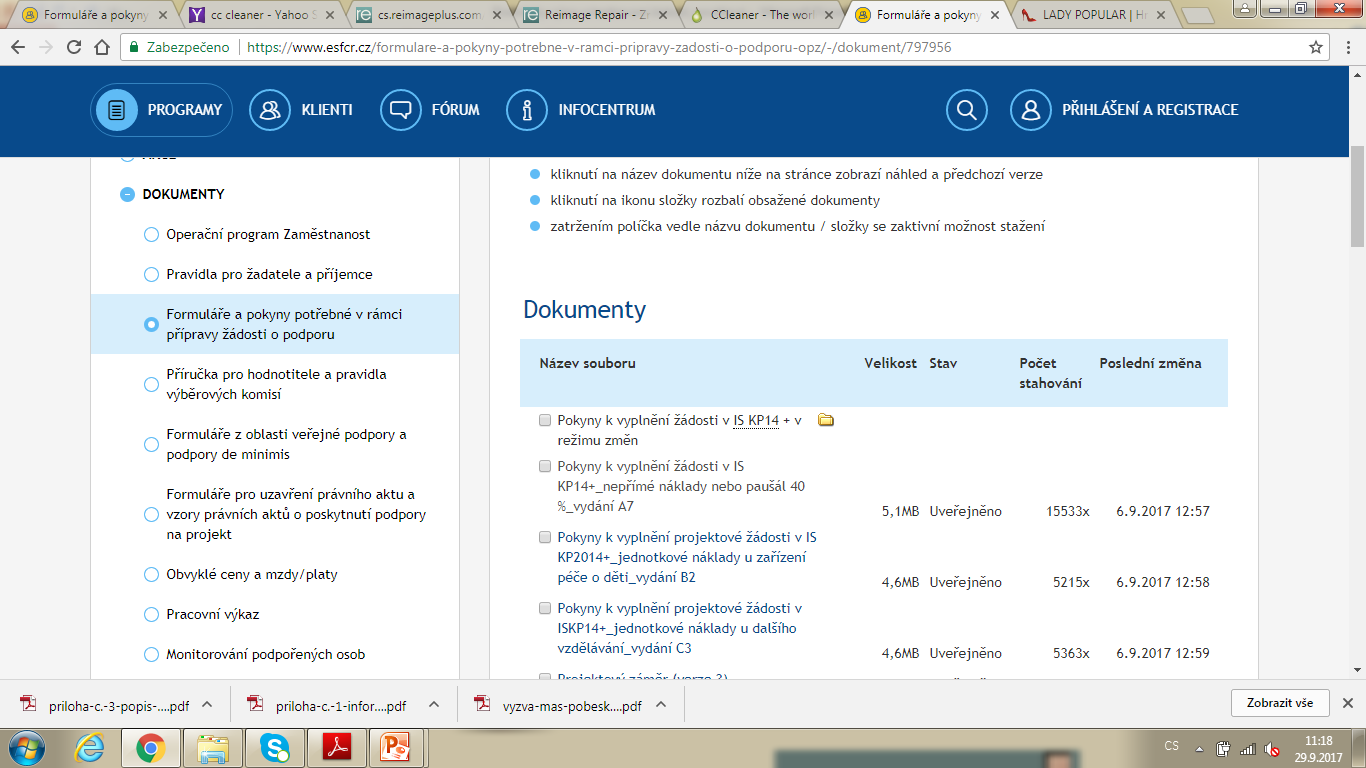 Obecná část pravidel pro žadatele a příjemce …
Příprava a předkládání žádosti o podporu
Partnerství na úrovni projektu
Monitorování na úrovni projektu
Pravidla pro informování a komunikaci …
Pravidla pro zadávání zakázek
Veřejná podpora a podpora de minimis
Uchovávání dokumentů (10 let od ukončení projektu…)
Horizontální principy
a další
45
Specifická část pravidel pro žadatele a příjemce …
Změny projektu
Způsobilé a nezpůsobilé výdaje
Finanční řízení projektu
a další
46
Podklady pro přípravu právního aktu – obecná část pravidel
Identifikace bankovního účtu
Údaje z oblasti „Kategorie intervencí“
Data zahájení a ukončení realizace projektu
Prohlášení o bezdlužnosti a bezúhonnosti a vylučující dvojí financování projektu
Dokumenty k veřejné podpoře…
Další úpravy… v návaznosti na podmínky výzvy
47
Hodnocení projektů
Hodnocení projektů (předpoklad)
Hodnocení přijatelnosti a formálních náležitostí  
Věcné hodnocení  a výběr projektů 
Předání projektů na MPSV 
Kontrola na ŘO - závěrečné ověření způsobilosti
Vydání právního aktu a proplacení zálohy
Zahájení realizace projektu po kontrole ŘO
49
Hodnocení projektůpřijatelnost a formální náležitosti
Hodnocení přijatelnosti a formálních náležitostí
Provádí zaměstnanci MAS
Do 30 pracovních dnů od ukončení příjmů žádostí
Kritéria přijatelnosti – nenapravitelná
Kritéria formálních náležitostí – napravitelná (1×, do 5 pr. dnů)
50
Hodnocení projektůpřijatelnost a formální náležitosti
PŘIJATENOST
Oprávněnost žadatele
Partnerství
Cílové skupiny
Celkové způsobilé výdaje
Aktivity
Horizontální principy (Rovnost žen a mužů, nediskriminace, udržitelný rozvoj – vyloučení negativního dopadu)
Trestní bezúhonnost
Ověření administrativní, finanční a provozní kapacity žadatele (projekty do 2 mil. Kč vždy splňuje)
51
Hodnocení projektůpřijatelnost a formální náležitosti
Soulad projektu s CLLD
Přispívá projekt k naplňování min. 1 specifického cíle strategie? 
Lze projekt přiřadit k opatření v programovém rámci? 
Lze k projektu přiřadit minimálně jeden indikátor výstupů? 
Je projekt realizován nebo má prokazatelný dopad na území Slezské brány?
	ŽoP - popis projektu, příloha popis cílové skupiny
	dopad – vazba na cílovou skupinu (trvalé bydliště, podnikání)
	 více viz obecná část pravidel kap. 14
52
Hodnocení projektůpřijatelnost a formální náležitosti
FORMÁLNÍ NÁLEŽITOSTI 
Úplnost a forma žádosti  (Pokyny k vyplnění žádosti IS KP14+ nepřímé náklady...)
Podpis žádosti (statutární zástupce žadatele/oprávněná osoba) – lze plná moc jako sken, ale žadatel musí mít k dispozici originál.
53
Hodnocení projektů - věcné
Provádí výběrová komise (má k dispozici podpůrné hodnocení odborníka) do 50 pracovních dnů
Hlavní zdroj informací v žádosti o podporu a přílohy 
deskriptor 4) „Nedostatečně“ je eliminační 
Rozhodující je vždy hlavní otázka u každého z kritérií. Jednotlivé podotázky jsou návodné.
54
Hodnocení projektů - věcné
4 oblasti: Potřebnost, Účelnost, Efektivnost a hospodárnost, Proveditelnost
Maximální počet bodů 100. Minimální počet bodů 50.
Pro hodnocení se využívá 4 desktriptory: Velmi dobře (100 %), Dobře (75 %), Dostatečně (50 %), Nedostatečně (25%)
55
Hodnocení projektů - výběr
Výběr projektů
Provádí programový výbor (do 30 pracovních dnů)
Pořadí projektů nelze měnit jiným způsobem než nedoporučením projektu k podpoře
56
Přezkum negativního rozhodnutí
Lhůta – 15 kalendářních dnů ode dne doručení informace o negativním výsledku
Přezkum hodnocení přijatelnosti a formálních náležitostí
Přezkum věcného hodnocení
Přezkum rozhodnutí rozhodovacího orgánu MAS
57
Hodnocení projektů a postup ŘO
Závěrečné ověření způsobilosti na ŘO
Vydání právního aktu
Proplacení zálohy
58
děkuji za pozornost
Tomáš Řeha
MAS Slezská brána, z. s.
rehatom@centrum.cz
www.masslezskabrana.cz